SALVATION AND THE BLESSINGPART III
Colorado Family Church
Basic Internal Guidance/Spiritual Formation Education
Alice Fleisher – 12/16/2020
SALVATION AND THE BLESSING
The following quote is from the Introduction to Restoration from Part II of the “Exposition of the Divine Principle: 
The providence of restoration refers to God’s work to restore human beings to our original, unfallen state so that we may fulfill the purpose of creation.  As discussed in Part I, human beings fell from the top of the growth stage and have been held under Satan’s dominion ever since.  To restore human beings, God works to cut off Satan’s influence.  Yet, as was explained in Christology, we must have the original sin removed before we can sever Satan’s bonds and be restored to the state before the Fall. This is possible only when we are born anew through the Messiah, the True Parents. To explain further:  we first need to go through a course to separate Satan from ourselves.  We do this in order to restore ourselves in form to the spiritual level which Adam and Eve had reached before the Fall-the top of the growth stage.  On this foundation, we are to receive the Messiah and be reborn, and thereby be fully restored to the original state of human beings before the Fall.  Finally, by following the Messiah, we should continue our growth to maturity where we can fulfill the purpose of creation [my emphasis].
SALVATION AND THE BLESSING
[Speaker Notes: Arriving at the top of the growth stage and receiving the Blessing “in form” or symbolically is one thing, however substantiating such a spiritual level is quite another. This process is depicted in the following slide. 
I would posit that the words “in form” is very significant in terms of our understand of  the meaning of the following sentence - “we do this in order to restore ourselves in form to the spiritual level which Adam and Eve had reached before the Fall”. “In Form” is appropriate because in this case, that spiritual level accomplished is on an external or symbolic level, with the accompanying internal standard typically not necessarily in sync. I would also posit that the words “and thereby be fully restored” in the sentence “we are to receive the Messiah and be reborn, and thereby be fully restored to the original state of human beings before the Fall” is referring to gaining the substance counterpart to the “In Form” restoration of having no connection to Satan or sin which Adam and Eve had at the top of the growth stage prior to falling.  I would also posit that this is not describing an immediate accomplishment.]
SALVATION AND THE BLESSING
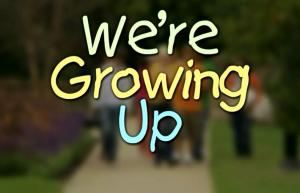 In the following slides I will be examining the actual course and growth to maturity that Blessed couples need to go – or we will be dealing with the Course and Providence after a couple is reborn through the Blessing Ceremonies – The Process of Re-growing-Up, including mitigating factors. It is also important to stress that, in addition to fulfilling the 5 steps  of the Blessing ceremonies, thereby externally accomplishing the cutting away and indemnification the presence of the original sin; an internal dimension reflected in a transformation and change of heart and loyalty needs to be realized, whereby the new couple recognizes the True Parents as the originators of a new and True Lineage having nothing to do with the false lineage that was initiated by the fallen Adam and Eve.
[Speaker Notes: For one thing, from the onset of the process to the end stage of one being cleansed from all aspects of sin, in most cases, involves a very long time.  This is because, though the Messiah Couple can cut the root of sin or the original sin through the rebirth ceremony known as The Blessing, they are not responsible to clean up the remaining Collective, Hereditary and Personal Sins. The responsibility for those sins lies squarely in the hands of those who committed them.  This is not to deny that tremendous merit of the age is imparted through the restoration course pioneered both by the Messiah Couple and all victorious Central Blessed Families. These victories, however, can be likened to the creation of a supportive environment and providing spiritual momentum for spiritual cleansing and growth.  The fact remains, however, that such an environment does not take the place of or negate an individual’s responsibility to act correctly/wisely within such a “cleansed” spiritual environment. It is not, however, until the last remnant of the fall, evil or sin is eradicated in an individual that he or she can then be free to grow in the way God intended Adam and Eve to grow and to fulfill their purpose of creation]
SALVATION AND THE BLESSING
I would even declare that the absolute purpose of the Blessing in this time of restoration is to create marriages that will focus on the business of accomplishing and completing the Process of Restoration, fulfilling the 3 Blessings and accomplishing the Kingdom of God. Perhaps it will be clearer to say that Blessing holds out the possibility of effective, un-tethered and complete Restoration and Advancement towards becoming the Ideal Couple and Family.
[Speaker Notes: Since the First Generation Blessing = Removal of Original Sin, a state that is then passed onto each succeeding generation that keeps the required standard of purity by also receiving the Blessing and not repeating the fall, then a Blessed individual’s life and their Blessed Marriage hold the potential for real progressive advancement and dramatic realization of  “God’s work to restore human beings to our original, un-fallen state so that we may fulfill the purpose of creation”(from Introduction to Restoration, page 176). I would even declare that the absolute purpose of the Blessing in this time of restoration is to create marriages that will focus on the business of accomplishing and completing the Process of Restoration, fulfilling the 3 Blessings and accomplishing the Kingdom of God. Perhaps it will be clearer to say that Blessing holds out the possibility of effective, un-tethered and complete Restoration and Advancement towards becoming the Ideal Couple and Family.  In other words, your efforts and investment in the growth and perfection of your relationship, your love, your couple and family absolutely matter and can be effective. Of course, as in any endeavor involving human responsibility and effort, a couple’s/family’s effectiveness in relationship to this goal will be determined by that couple’s/family’s investment of heart, effort and wisdom.  Please understand that you will reap what you sow and also consider the agony present in the heart of God.  Then welcome and work with gusto, unflagging energy and zeal towards accomplishing the Will of the Father. The amazing thing is that the fruit of such effort can be very great and can result in absolute progress towards the accomplished of that goal and the hope of Heaven.]
SALVATION AND THE BLESSING
Also, in addition to taking responsibility for and dealing with sin within and without, Blessed Central Families are also responsible for fulfilling all three Blessings, the purpose of creation, and the building of God’s Kingdom. Core to that is the need for everyone who receives the Blessing to grow through the all of the stage of the growing period and achieve perfection – a process I would describe to an individual and now family re-growing up or growing properly through the three stages of growth and correctly completing that journey.
[Speaker Notes: Also, in addition to taking responsibility for and dealing with sin within and without, Blessed Central Families are also responsible for fulfilling all three Blessings, the purpose of creation, and the building of God’s Kingdom. Core to that is the need for everyone who receives the Blessing to grow through the all of the stage of the growing period and achieve perfection – a process I would describe to an individual and now family re-growing up. I would posit that this process should more accurately be described as a spectrum, timeline and process where re-born individuals move on the way towards perfection while also cleaning up the remnants of sin in their lives and lineages. Thus, the predominant experience of those individuals who pass through the process and ceremony of rebirth or are Blessed on that foundation is that of restoration during a process of the fulfillment of the ideal. Consider the following quote from Part II of the Divine Principle, Section 1.2.2: 

After receiving the Messiah and being restored to the position of the first human ancestors before their Fall, a path still remains to be trod:  We must become one with the Messiah centered on the Heart of God, then follow him along the unchartered path to the summit of the growing period, and thus finally become perfect incarnations. 

I would also posit that it is also only gradually and probably after a long period of time that will be carried out through succeeding generations issuing from the first reborn individuals in a lineage and by extension of restoration process and ideal realization, that the greater society will become cleansed and separated from any remnant or influence of sin and evil. The process I am describing is a gradual movement of humanity towards the state where finally each child that is born will simply need to grow through the 3 stages of growth and the Indirect Dominion and finally accomplish the 3 Blessings or God’s Purpose of Creation.  It is not that I am implying that this original course is easy.  Not at all! I might liken it to the task of climbing Mt. Everest – a daunting one indeed.  I would like to explain, though, that accomplishing the Purpose of Creation coupled with having to deal with the remnants of sin, fallen nature and evil is just so much more difficult – perhaps similar to an individual attempting to climb Mt. Everest while carrying a 500 lb. gorilla who doesn’t really want to accompany he or she but is somehow stuck to them and in addition, this creature is constantly beating upon this individual and the gorilla must absolutely be shed before the summit can ever be reached! Why is it that the Divine Principle does not got into more detail regarding the course following rebirth?  I believe that this is since the Divine Principle’s purpose is to bring humanity into the full recognition of and then faith in the Messiah Couple – Our True Parents.  The course after that point of faith is to be explained and understood through the guidance of the True Parents.  Certainly, this course cannot be gleaned from the course Jesus walked since he could not bring about both physical & spiritual salvation.  The providence and understanding the 2nd Coming brings and unfolds leads us to a whole new world and course, one that, heretofore, has not been trod and really, one that can’t be easily fathomed by individuals in a fallen world apart from their guidance.]
SALVATION AND THE BLESSING
The process I am describing is a gradual movement of humanity towards the state where finally each child that is born will simply need to grow through the 3 stages of growth and the Indirect Dominion and finally accomplish the 3 Blessings or God’s Purpose of Creation.  It is not that I am implying that this original course is easy.  Not at all! I might liken it to the task of climbing Mt. Everest – a daunting one indeed.  I would like to explain, though, that accomplishing the Purpose of Creation coupled with having to deal with the remnants of sin, fallen nature and evil is just so much more difficult – perhaps similar to an individual attempting to climb Mt. Everest while carrying a 500 lb. gorilla who doesn’t really want to accompany he or she but is somehow stuck to them and in addition, this creature is constantly beating upon this individual and the gorilla must absolutely be shed before the summit can ever be reached
National Geographic  and Getty Images Achieves
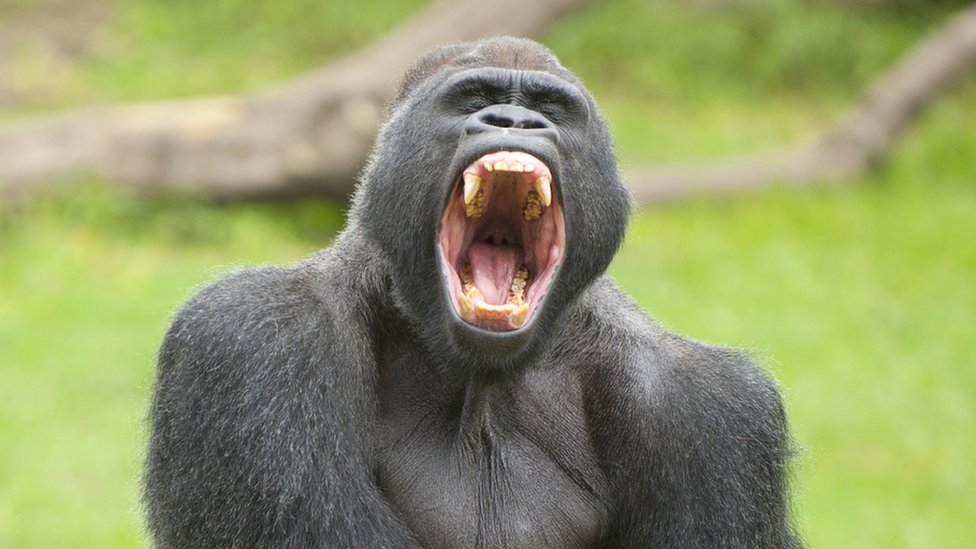 [Speaker Notes: The Messiah Couple cuts the root of sin through the Sacrament of the Blessing, but Blessed Couples are then responsible to clean up the remaining Collective, Hereditary, and Personal Sins.
This state of eradication of the original sin is passed on to all succeeding generations emanating from the couples who receive rebirth through the Blessing – called First Generation Couples. 
I would even declare that the absolute purpose of the Blessing in this time of restoration is to create marriages that will focus on the business of accomplishing and completing the Process of Restoration, fulfilling the 3 Blessings and accomplishing the Kingdom of God. Perhaps it will be clearer to say that Blessing holds out the possibility of effective, un-tethered and complete Restoration and Advancement towards becoming the Ideal Couple and Family.
The process I am describing is a gradual movement of humanity towards the state where finally each child that is born will simply need to grow through the 3 stages of growth and the Indirect Dominion and finally accomplish the 3 Blessings or God’s Purpose of Creation.  It is not that I am implying that this original course is easy.  Not at all! I might liken it to the task of climbing Mt. Everest – a daunting one indeed.  I would like to explain, though, that accomplishing the Purpose of Creation coupled with having to deal with the remnants of sin, fallen nature and evil is just so much more difficult – perhaps similar to an individual attempting to climb Mt. Everest while carrying a 500 lb. gorilla who doesn’t really want to accompany he or she but is somehow stuck to them and in addition, this creature is constantly beating upon this individual and the gorilla must absolutely be shed before the summit can ever be reached!]
SALVATION AND THE BLESSING
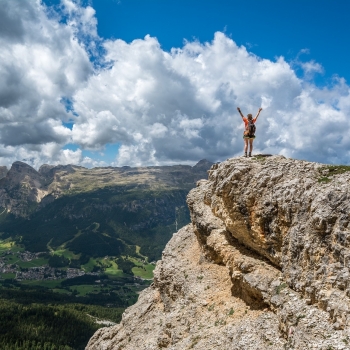 Challenges in the Process:

Out of Orderness

Uneven Spiritual Growth in the Couple.

Restoration, Restoration, Restoration

Growing in the midst of Sin
Familyfriendpoems.com
[Speaker Notes: In this section, I would like to address some of the aspects, characteristics, challenges, and realities that could be encountered by Blessed Central Families, post Blessing ceremonies. These include the fact that there will be an “out of order-ness” in Blessed Couples since, due to God’s Grace, entering into the realm of the Second Blessing is granted prior to individuals having fulfilled the First Blessing. 

Then there is the reality that, though the Blessing occurs when individuals have symbolically reached the top of the growth stage spiritually, in fact  their substantial level of spiritual, emotional, and relational maturity may be quite different (usually lower) than that level. This results in Uneven growing in each partner through the Three Stages of Growth.

Restoration, Restoration, Restoration

In addition, there is the reality that couples will be entrenched in a life characterized by extreme efforts being made to fulfill the 3 stages of growth at the same time that they are fighting against sin and working on the process of eliminating of sin.]
SALVATION AND THE BLESSING
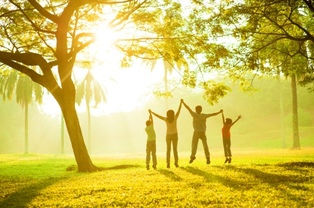 From one perspective, these problems can be found in all marriages, including Blessed marriages, however since Blessed Families represent the first real chance for families to effectively deal with such problems, they tend to attract a lot of attention from both good and bad spirit world.

 I mention the challenges that are part and parcel with all marriages, including Blessed marriages, to provide a fuller picture of all the dimensions and reality connected to this sacrament
Sfbayplaytherapy.com
[Speaker Notes: Because of these factors, there is bound to be trouble within the man and within the woman and trouble between the man and the woman.  This trouble will take many forms. 
 It can be reflective of past conflict and difficulties between similar couples that weren’t overcome, it can be the inability of men and women to get beyond their individual perspective (self-first-ness) to honor and understand their spouse. This goes way beyond the inherent difficulty of any individual to comprehend the nature of the opposite gender – a dynamic that I believe will remain long after sin is conquered. 
It may also encompass past ethnic, racial, or cultural problems and conflicts that may have occurred in the lineages of a couple and which will have to be dealt with and restored. 
Other types of difficulty might be due to the presence of gross immaturity and addictions within either of the spouses.  
In international Blessings, difficulties may emerge due to the great cultural divide and differences between each of the spouses’ families of origin.  It can also be influenced by any conflicts or wars that occurred between the spouses’ nations of origin. 
There is the potential for tensions due to Blessed Central Families being immersed in social and spiritual environment that are not supportive of ethics, morality, or values centered on God and the Ideal of Creation. 
Then there is the influence of the Spirit World since Blessed Central Families typically becomes the focus of extensive and concentrated spiritual attention, both good and bad.  This would include attention from ancestors who need to be liberated and restored and also evil spirit world that would like to destroy God’s work, especially the work to eliminate the presence of evil in this world. 
 From one perspective, these problems can be found in all marriages, including Blessed marriages, however since Blessed Families represent the first real chance for families to effectively deal with such problems, they tend to attract a lot of attention from both good and bad spirit world. Life in a Blessed Marriage can sometimes be intense, somewhat like living in a pressure cooker, a life of concentrated trouble with the participants under great spiritual pressure. You can probably think of more challenges than I have highlighted in this paragraph and feel free to brainstorm a bit. I’m addressing these issues at this point in the presentation so that candidates for the Blessing can enter into that sacrament with realistic expectations. I don’t bring up the challenges that are part and parcel with the Blessing to depress you but to just provide a fuller picture of all the dimensions and reality connected to this sacrament. In the following sections I would like to go into some of the above challenges with more depth.]
SALVATION AND THE BLESSING
Out of Order-ness

One key reason that trouble will exist within our Blessings is the fact that our Blessings take place prior to each of us accomplishing our 1st Blessing and so, actually, our Blessings are out of the Order originally prescribed by the Principle.  Let me share one section of Linna Rapkins’ “The First Blessings” that can be found in the Unification News, January 2000, describing the blessing of the first 3 couples:


 
He talked about many things, but after a while he started talking about perfection.  “If you give up everything you own and work as hard as you can and get hardly any sleep and are absolutely determined, you MIGHT become perfect in about 70 years,” he said.  “Furthermore, that could only happen if you had been a good person all your life and if your ancestors were good people, as well.”…Father continued, “And you know by now that becoming perfect yourself is the first blessing, and getting married is the second blessing.  If you are married before you are perfected as an individual, your marriage will have many problems.  Ahl-ah-yo? (Do you understand?)…But, we have a problem here,” said Father.  “If we wait until you are fully perfected, no one will ever get married while on earth, at least not until you’re too old to have children.  Yet Heavenly Father cannot be happy until he has blessed families all around him.”  This appeared to be an impossible situation.  You have to be perfect to be married, but God can’t be happy if you aren’t blessed in marriage.  Father’s eves focused on one person and then another as he looked around the room to see if they understood.  “So,” he continued, “Heavenly Father wants a few of you to be blessed now.
colinbeavancom
[Speaker Notes: Now, think about this for a moment.  Why would this “out of order-ness” cause trouble in a Blessing?   Just a note – this “out of order-ness” is not a curse, but a sign of Heaven’s Grace. But it does set the stage for possible stress and difficulties within the Blessing. I am reminded that the individuals in such a marriage can easily be handicapped by their lack of maturity and certain key and essential spiritual, emotional and mental tools and abilities. For example, they might lack the full connection to the Love of God that is needed for any individual to truly be able to love and cherish the other.  They may also lack the ability to see all situations from God’s point of view and thus to be less able to discern and to correctly assess any given situation.  They might lack wisdom and compassion and instead may be quite judgmental due to their pea-sized spiritual heart.  They could lack the emotional stability, mental sharpness, self-control and skill/practice/expertise needed to be able to fulfill their portion of responsibility all the time.  Surely the lack of key abilities would be detrimental to the development of true success and joy in any relationship and especially in that most central relationship called marriage. And yet, most of us come into our blessings with a very small bank account of individual merit and maturity that we can draw upon.  Is it a wonder that such dysfunctional people end up creating dysfunctional marriages? So, my advice is for any candidate of the Blessing is that they to make tremendous effort prior to the Matching and Blessing to intensely work on and seriously attend to developing their spiritual lives as much as possible so they can shorten the gap between substantial individual perfection/maturity and their current spiritual reality/maturity. Of course, such an investment should not stop after Blessing, but rather each member of the couple should keep up this momentum. This is what “re-growing-up” is all about, and such efforts should help lessen, mitigate, and enable better coping and resolving skills that couples can draw upon when/if  they are faced with and have to deal with the difficulties and challenges that are sure to emerge and occur in any Blessing. The more functional members of a Blessed Central Family is, the greater possibility for that couple to become a victorious family, invest well in God’s providence, and make a powerful contribution to the building of God’s Kingdom.]
SALVATION AND THE BLESSING
Let’s Recap – Possible Handicaps due to the Out of Order-ness:
colinbeavan.com
[Speaker Notes: Lacking the embodiment of the full love of God, limited ability to love and cherish your spouse as God does.
Difficult to see all situations and the other from God’s perspective.
Judgmental, lacking compassion, and wisdom
Lacking emotional stability, mental sharpness, self-control, skill/practice/expertise needed to be able to fulfill their portion of responsibility
Possessing a small bank account of individual merit and maturity that they can draw upon.
Dysfunctional people = Dysfunctional marriages
Since the more functional the members of a Blessed Central Family are, the more they can  contribute to the functionality in that family so please prepare yourself spiritually and in character as much as possible prior to receiving the Sacrament of the Blessing]
God
Body
Mind
True Person
The first blessing: Be fruitful
The ability to create and complete our character
Be ye perfect as yourheavenly Father is perfect.
	Matthew 5:48
Sensitivity to the heart of God
“And I will raise up 
for myself a faithful priest, 
who shall do according to 
what is in my heart 
and in my mind.” 	
	I Samuel 2:35
Joy
Subject
Object
“You are the temple of God and God’s spirit dwells in you.” 	1 Corinthians 3:16
Unity of mind and body
Words and deeds are one
[Speaker Notes: Blessing a gift. Level 4 defines blessing as “ability”. We have existential burden to create charater by what think say and do. A true person has mind and body centred on God. Their words and deeds are the same. They keep their promises.  A tree bears fruit when it is mature. So God told Adam and Eve to grow and mature and become ‘perfect as God is perfect.’ Jesus of course was such a person. There was no difference between what he taught and how he lived. He taught people to love their enemies and on the cross he asked God to forgive the very people who were crucifying him. If Jesus says he loves you, you know he will never change his mind. He was the incarnation of God. God lived in and through him. This what God wanted everyone to become like.

By become perfect and one with God we inherit the heart of God

1 Cor. 3:16 “You are the temple of God and God’s spirit dwells in you”

John 14:20 “In that day you will know that I am in my Father and you in me and I in you.”]
SALVATION AND THE BLESSING
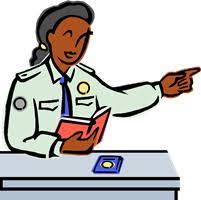 Uneven Growing Pace through the Three Stages of Growth
Immigration in Process
[Speaker Notes: As the Divine Principle explains, the Blessing that gives Rebirth takes place at the top of the growth stage.  In a sense, the Blessing allows us passage into a realm that Dr. Lee (from the book True Family Values - co-written by Pak and Wilson) refers to as the Principled Realm.  This would be opposed to the realm that the newly blessed couple has just left called the Unprincipled Realm.  The use of those two terms underscores the point that the Unprincipled Realm occurred based on human behavior that was never planned for in God’s original Purpose of Creation – or outside the original plan of God as expressed through the Divine Principle.  A Blessed Couples entry into the Principled Realm can be liken to their giving up their citizenship in the Unprincipled Realm because they have been cleansed of the original based that initiated and tied them to that Realm.  However, even though they may enter that new realm at the top of the growth stage symbolically, they may in fact be at a lower level of spiritual maturity.  That would mean couples, or those individuals who make up that couple, after they transition into that Principled Realm, will then naturally go to either the form, growth or completion stages of spiritual growth depending on their actual level of spiritual growth – they start their actual growth process from that point.  Then, of course, each child born into this realm needs to grow through the 3 stages of growth in their lives.
 
It’s easier in a couple if both partners are on equal footing in their growth to perfection, but that is probably an exception rather than the norm. In any case, no matter the level or stage of spiritual maturity achieved by both partners in the couple, each one of us is mandated to achieve the level of perfection by going through the three stages of growth.]
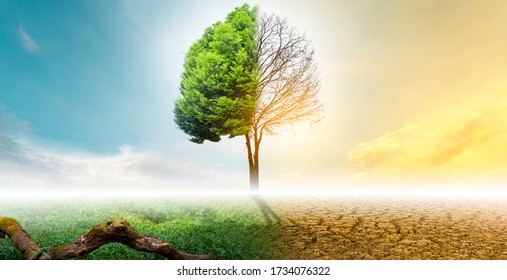 SALVATION AND THE BLESSING
And then there is:
 Restoration, 

Restoration, 

Restoration!
[Speaker Notes: Then what is the quintessential uniqueness of a Blessed Marriage?  From one perspective, the essence of a Blessed Marriage is that it comes on the foundation of the dissolution and elimination of the original sin.  The importance of this cannot be undervalued or underestimated.  Perhaps it is helpful to understand this great gift from the perspective of the removal of sin.  Since the original sin was the initial point through which sin was introduced into humanity’s existence and sin is “a violation of heavenly law which is committed when a person forms a common base with Satan, thus setting a condition for give and take action with him” (from Chapter 2, section 4.5, page 72) then it would follow that all sin must be eliminated in the couple in order for that couple to completely move away from the realm of the fall.  As stated before, the only sin that cannot be eliminated by the efforts of humanity, no matter how extreme, is the original sin.  Only the ones who committed the original sin can eliminate it.  This means that only a returning Adam and Eve or the Messiah Couple can remove the original sin.  So, no matter how much progress a non- blessed individual may make to remove personal, hereditary and collective sin, they are prevented from completing the process; they are tethered to the realm of the fall, until their base of original sin is removed.  That being the case, then the likelihood of repeating personal sin in the person’s life and lineage is very high.
From the Exposition of  the Divine Principle - Chapter 2, Section 4.1, page 69:
The Kingdom of Heaven on earth is a restored world in which Satan can no longer instigate any activity.  To realize this world, it is necessary for all humanity to eliminate their common base with Satan, restore their common base with God, and engage in give and take action with Him…In order to eliminate our common base with Satan and be capable of judging him, we must understand the identity and crime of Satan and accuse him before God.”…Of their own free will, human beings are to bring Satan to voluntary submission by upholding the Word of God through fulfilling their responsibility.  Only in this way can we be restored to the original ideal purposed by God at the creation.
So the clear answer is that Restoration is the process of separation from the realm, influence and taint of sin, the separation and elimination of all expressions and forms of sin. This is a job that most of us are not quite done with, even after we are Blessed. There will be trouble because of the method and nature of restoration/re-creation. Trouble and difficulty is inherent in the process – in other words, this is no easy task but a cumbersome, tedious process that must take place substantially. This process is going on constantly in the lives of each individual and couple.]
SALVATION AND THE BLESSING
The Great News of the Blessing 


Strategies for Success:
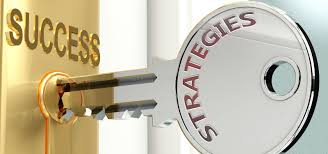 Dreamstime.com
[Speaker Notes: Now, I would be remiss if I just focused on the challenges that can and will be present in Blessed marriages. I need to stress that the problems of out-of-order-ness, uneven growth pace, and restoration will be present in all marriages, Blessed or not. Rather, let me stress that there is great benefit to be found through the Blessing that should not we underestimate. You have a great reason to be optimistic about the Blessing and to expect that your family can be truly successful. 

First, your entrance into the Blessing is not done on the foundation of just an emotional connection or attraction to your partner which can be quite unstable, changeable, fleeting, and fluid, but rather you are grounding and founding your relationship and future centered on the eternal and loving God and our True Parents. This is a rock-solid foundation and if you hang onto God and True Parents during any storm, you will find a safe harbor and a deep-rooted reason to make it through and conquer every challenge. Also, you can be assured that God has truly authorized your relationship and family because it is Blessed by the True Parents who have been given the authority by God to establish families that will last for eternity. 
 
Second, you must realize that true love is something that only survives and grows in an environment of commitment, character, and responsibility. True love must be nurtured and grown and is not something you fall into, but rather grow towards and cultivate. Here’s a great quote: “You have to make a daily choice to love, to listen with compassion and understanding, otherwise love will fly out the window. Marriage demands maturity. . .”(Stuart, Ivy May. 2016. ebook location 4278). Since the Blessing results in the removal of the original sin, then as part of a Blessed Couple you and your partner have a true possibility of developing the maturity you need to establish a successful marriage, it you work at it!

Third, couples entering into the holy relationship of a Blessed marriage already have a great tool kit available to them to help them conquer all  challenges because they share and are united with common values, purposes, and visions,  which are centered on God and True Parents. Additionally, through the wisdom of the Divine Principle, we can finally understand the source and reason for all relationship and marriage problems and through applying the Divine Principles in our lives, we can develop winning strategies to deal with all problems. Those strategies include cultivating our 5% responsibility to fulfill our First Blessing as well as helping others to fulfill theirs, being determined to live a life of restoration through indemnity and doing the right thing, to live for the sake of others, turn away for selfishness, and embody the ideal of true love, being able to make a holy commitment before God and True Parents to eternally invest in and perfect your couple and family. When we as couples apply the great insight that can be gleaned from the Divine Principle with the Grace of the Blessing and the removal of original sin, we are poised to make great strides forward towards establishing ideal families and since the family is the base of the Kingdom of Heaven, eventually establishing the world of peace and love that which is the hope of all humankind.]
SALVATION AND THE BLESSING
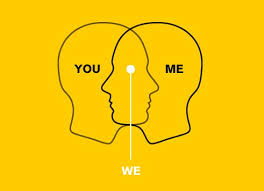 Let's Talk about Strategies:
Civicmakers.com
[Speaker Notes: There is a unique dimension and strategy for restoration that must be applied due to the “out of order-ness” referred to earlier. This is that within a Blessed Central Family, each member must continually strive to reach perfection – Fulfill the 1st Blessing – in the midst of life: Just as Adam and Eve were to have made heroic efforts to avoid the fall in the midst of the growth years while they were working on growing their spiritual lives, so we, who are to pioneer the way of life of a true son and daughter of God, must also make continual progress towards fulfilling the 1st Blessing in the midst of our 2nd Blessing lives.  There are so many benefits to this tact, not the least being that the closer to perfection we get; the easier it would have been for us to see with God’s eyes and heart or for our hearts and minds to resonate with God.  To apply this scenario in our lives, we need to learn and also apply/practice the Principle, especially principles of spiritual growth, on a daily basis.  By our doing good works centered on God’s Word, studying God’s Words, developing a vital and vivid relationship with God through utilizing pray, by setting indemnity conditions and living a living for the sake of other’s lifestyle we can divest ourselves of distortions in our spiritual self and gain the good vitality elements needed to hasten our advance towards perfection.  By living a public lifestyle and connecting to God’s Providence, we also make conditions to separate from Satan and elevate our spirit and thus come closer to God.  This is a proactive approach as opposed to a reactive/defensive approach.
 
Never ever forget that at all time in your Blessed life, you must also continue to strive to help your spouse accomplish their first Blessing.  For after being Blessed, you are responsible to encourage and support your spouse’s and then your children’s efforts to fulfill their first Blessing. By doing this you will ultimately be contributing to the success of your own journey to perfection.  Only when the couple and family stands on the foundation of their fulfillment of the First Blessing, can the second Blessing be fully realized and developed to the extent of God’s envisioned ideal.  It is for that reason that I advise each of you to stop thinking of yourself as individuals after you are blessed and only focusing just upon your own internal drive for perfection and self-fulfillment/accomplishment and personal desires.  After Blessing, you stand as and have become an eternal couple and each partner must also think about the other’s fulfillments and accomplishments of their God-given potential. It is no longer just about ME – it is about US and WE in this the journey to the Kingdom that we are taking together.]
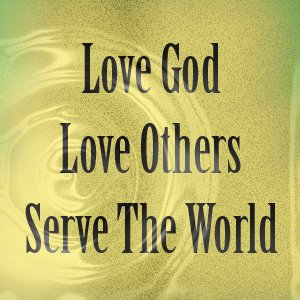 SALVATION AND THE BLESSING
And Still More Strategies:
Mycrazylifeasanavywife.blogs
[Speaker Notes: The Kingdom of God, both on earth and in the spirit world, is a place where love abounds and what greater starting place for the dynamic of love than a family that is bound together by true love.  You will never truly be joyful and have eternal peace if you arrive at the Kingdom alone – in fact, you won’t be remotely comfortable as an eternal resident.  The ultimate goal is for each family to stand before our Heavenly Parent and be in an eternal reciprocal relationship with He/She as a couple, family, tribe, nation and world.  Take this to the extent that you juggle both perspectives simultaneously and continually.  Do special and mundane activities together such as vacations (which should, of course, be whole family events) and also couple away times, shopping, cleaning the house, date nights, adventurous activities, attending church and other venues of community spiritual fellowship, devotional time, witnessing and outreach, etc. - work as a team and be creative in these “we” endeavors and make this balancing act between the self and the other your way of life.  This paradigm/model needs to extend out from the couple and be reflected in all sorts of dynamic partnering, full of “living for the sake of other” practices and “WE thinking”, within the couple, between parents and children, and amongst siblings.  The key point is that couples and families need to become entities where “living for the sake of the other” and “WE thinking” becomes a way of life.  Ultimately, this way of heart and mind should also naturally extend outside the family, becoming the basis for a moral system and governing ethic, that of living for the sake of the family, tribe, society, people, nation, cosmos, and God – truly making the family a school of love!
 
It is important to understand that love is a verb as well as a feeling, a dynamic which is actualized through the practice of living for the sake of the other.  Since most of the subsequent results of the fall, including the fallen nature, stemmed from the root of selfishness or self-firstness within a relationship and because the course of restoration is a course of the reversal of mistakes or wrong action, it makes total sense that the course of restoration of the fall and, in actuality, all sinful behavior and motivations,  must involve acting in opposition to selfishness and self-centered benefit and replacing those behaviors and motivations with true love and service of and for the other substantiated.  Now, I must clarify that I am certainly not saying that you should ignore your responsibility to yourself and your efforts to achieve perfection but those relationships that are only utilized to further one partner’s desires over the other will be in serious trouble and can never fulfill their full potential.  Consider that if each partner in a relationship is dedicated to serving and enabling the other, as well as fulfilling their own portion of responsibility, then both partners will ultimately experience mutual prosperity through their interdependence.  The wonderment of a relationship/partnership that is built on this modality is that each partner will find it easier to accomplish their own portion of responsibility because they are enabled and supported by their partner.  Thus, the most fulfilling relationships are those where love and support characterize a dynamic, other concerning interaction as well as a personal commitment to individual excellence and accomplishment.]
SALVATION AND THE BLESSING
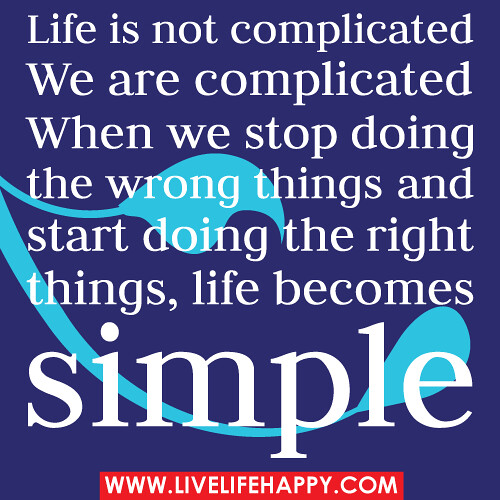 Strategies for Restoration: 

DO THE RIGHT THING – ALWAYS!
[Speaker Notes: Another way to understand the way of “doing the right thing” is that it involves going the way of sacrifice of selfishness, preferring the way of love or living for the sake of others. The following quote from True Father highlights this (from CSG, 2014 version, Book 3, Chapter 3, Section 2, #8, Pg 336):
#8. Let us go the path of love that God wants us to go. Only when we reject the path of the Fall that the devil wants us to go and follow the path of love that God wants us to go, can we be separated from the devil. We cannot be separated from Satan by our worldly knowledge, by our understanding of doctrine, or by having better skill or wisdom. Love is what enables it. The reason Christianity has endured to this day is because it promotes the way of self-sacrifice, even to the extent that many believers have sacrificed themselves, willing to go the path of martyrdom and shedding their blood.
Though such an extreme course is not usually required of us, still the attitude of living and sacrificing for the sake of others reflects the internal providence of restoration through indemnity 
The Restoration through Indemnity involves continually choosing to do the right thing and following God’s will for our lives in light of the knowledge of the process of the fall and also the original ideal behavior that God planned for Adam and Eve.  But as described in the diagram above, this behavior alone cannot save us. No, for us to be saved we need to be reborn through the True Parents,  make continual efforts to Restore evil and sin through Indemnity, embody the heart of living for the sake of others, and strive to realize the ideal. When we continually do the right thing related to creating the ideal Four Position Foundation before and after receive the Blessing, our efforts will gradually transform or walk from a course of indemnity into a way of recreation where we embody a heavenly lifestyle characterized by doing the right thing. The heavenly lifestyle, including the ethics and morality of the Kingdom of Heaven, will always involve walking the way of Love, service, and living for the sake of others.]
SALVATION AND THE BLESSING
Overall Strategies -

Heavenly Law of Absolute Sexual Purity Prior to Getting Married

Heavenly Law of Absolute Fidelity in the Love of Husband and Wife

Living for the Sake of Others

Love as a Verb = True Love is expressed and grows through Action and Practice.

Maintain a Healthy Individual and Family Level Spiritual Life. Best Practices include: Prayer; HDH; Participate in Public and Providential Activities; Respect, Incorporate, and Emulate the Heavenly Vertical Standard
SALVATION AND THE BLESSING
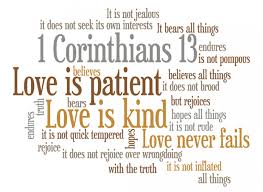 Let me share from Davelin Popov, of the “Family Virtues Guide” and “A Pace of Grace”  
Spiritual companioning requires the awareness that we cannot keep each other happy but we can keep each other company.  We can only walk beside one another in the journey of life.  We cannot control one another nor do the spiritual work of the other in our relationship.  The purpose of spiritual companioning is to help one another empty our cups and get to the heart of the matter.  We do this by asking cup-emptying questions starting with “What”, “when” , and “how” – never “why”, which puts each other on the defensive.
 
And also from Mehri Sefidvash, Coral and Pearls, page 26-27: 
Respect means wanting the other person to grow and develop into what he is and can be.  Respect automatically excludes exploitation and selfish expectations.  To have respect for a person we love means having the desire that he should grow and develop according to his own wishes and his own capabilities, and not just because this is useful for us.
Luthern-church-regina.com
[Speaker Notes: Add to this mix, the idea that relationships usually contain partners who complement each other’s strengths as well as embodying areas of weakness.  Dealing with an inequality of strengths as well as weakness and immaturities in oneself and the other can be daunting and debilitating to a relationship or can result in both partners becoming better through the relationship. In such relationships, heartfelt qualities such as compassion, generousness, charity and forgiveness rather than caustic criticism, judgment and accusation can be healing salve to the soul and can enable purpose driven progress towards balance and fullness of character in both partners
Now, when I say True Love, I am again reminding the reader that in human relationships, love must be grounded in ethical and moral behavior.  As mentioned earlier, in a marriage, for example, it means that each partner must be sexually, emotionally and heartistically exclusive and faithful to each other while living for the sake of the other, honoring and encouraging their partner’s God given purpose and value. This also underscores why the morality of “the ends justifies the means” is, in fact, diametrically opposed to true human behavior.   The application of ethics to morality and behavior; love and service to benefit the other; compassion, charity and a generous heart in response to weaknesses as the best protocol to encourage and support the partners efforts to challenge and finally overcome their weaknesses; gracious contribution of one partner’s strengths to complement the weakness of the other and vice versa;  and each individual fulfilling their own portion of responsibility (though sometimes this is an eventuality) are the real keys that will transform a struggling Blessed relationship into one which becomes a fertile ground of real restoration and process to the ideal. Exclusivity is also the key to achieving true oneness as husband and wife, allowing you to reflect the unity of God’s masculinity and femininity. Achieving perfect and exclusive unity within your couple enable your couple to become one with the unified duality of God, resulting in a depth of oneness with your Heavenly Parent which cannot be surpassed. This is one of the core reasons why we marry, to achieve that level of unity with God.
Now it doesn’t hurt to reinforce the perspective that all of our efforts to achieve and strive for perfection will not occur in a vacuum.  The task of achieving perfection on the foundation of ethics, purity and fidelity constantly occurs within a pretty pervasive environment of evil or sin, sometimes subtle and sometimes blatant.   All efforts to advance and fulfill God’s purpose occur in a veritable battleground between the forces of good and the forces of evil. It is paramount that we enter into this spiritual battleground with effective weapons and armor and equip ourselves with the best strategy and tactics possible.  To not do this is naïve, foolhardy, shortsighted and can end with disastrous results.]
SALVATION AND THE BLESSING
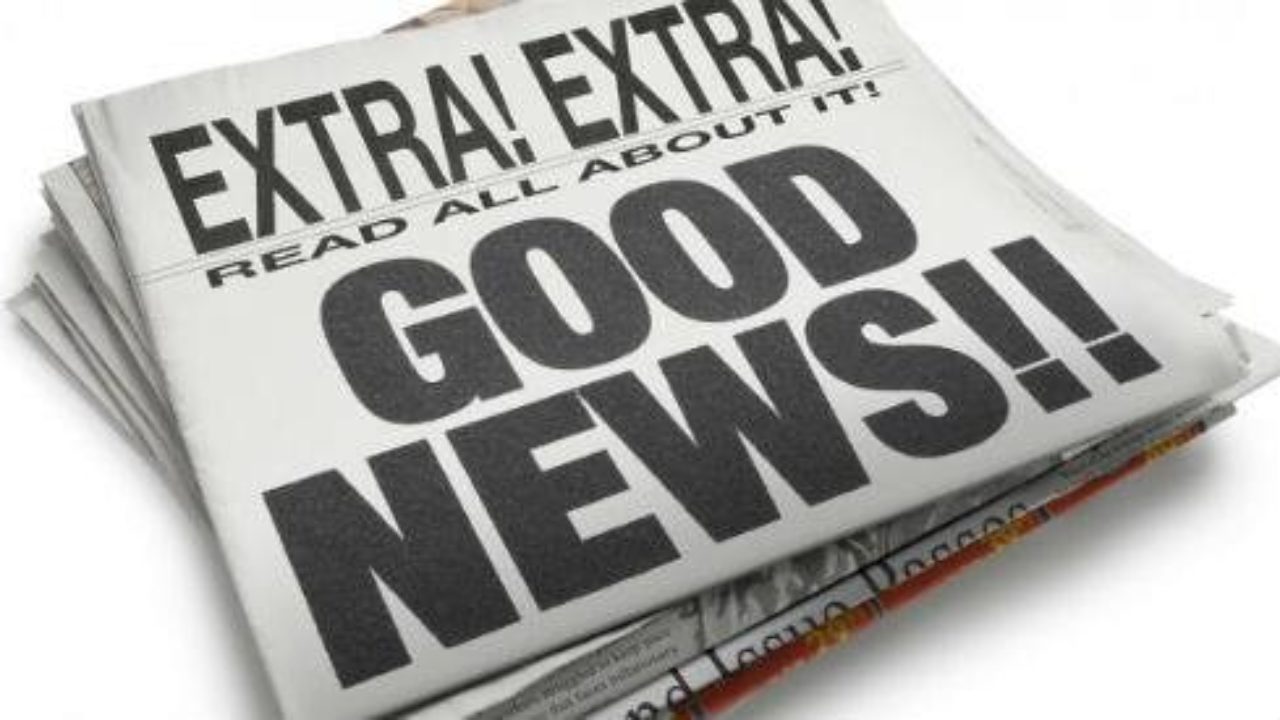 More Good News!
Emergingedtech.com
I would like to suggest 3 purposes for a Blessed Marriage. 

The expansion of the true lineage. 

2. To establish the merit of the age to benefit and help all humanity more easily enter into the Principled Realm. 

3. To truly accomplish God’s Purpose of Creation, becoming perfect individuals, couples and families and expanding that to both absolutely establish the Kingdom of God on the earth and in the Spirit world and to be qualified to enter into those realms.
19. If Adam and Eve had not fallen and instead had become perfected, they would have experienced their Blessing ceremony. In other words, Adam and Eve were to have been the substantial object partners of God. With Him as the subject partner, they automatically should have become the object partners. As the object partners, they should have achieved individual perfection. This would have been the foundation upon which they could have connected their objective love to God, the subject partner of love, and fulfilled the Blessing through marriage. In the end, perfection refers to marriage, and marriage refers to the manifestation of God's love. If marriage did not exist, love would never have begun in the human world. The owner of that love is not humanity; it is God. When that love of God appears within human beings, it becomes true love. When that heavenly true love is realized for the first time within humanity, it becomes the pride and joy of God. That is the feeling of God's love. (76-040, 1975.01.26) (Cheon Seong Gyeong, Book 5, Chapter 2, Section 2, #19)
[Speaker Notes: I believe that a Blessed marriage holds great hope for God and humanity and for those who go through the process, the rewards will ultimately be sweet and worth every minute of your suffering.  These Blessed Marriages have the greatest potential to comfort the Heart of God and to hasten the restoration of humanity by creating great merit for the age. 
I would like to suggest 3 purposes for a Blessed Marriage. 
1.  The expansion of the true lineage. The goal is actually to cause a complete immigration from the Unprincipled Realm/lineage to the Principled Realm/lineage so that the unprincipled realm/lineage is emptied out and left to atrophy and finally disappear (actually for those realms to be purified and come under the sovereignty of God).  
2.  To establish the merit of the age to benefit and help all humanity more easily enter into the Principled Realm. 
3. To truly accomplish God’s Purpose of Creation, becoming perfect individuals, couples and families and expanding that to both absolutely establish the Kingdom of God on the earth and in the Spirit world and to be qualified to enter into those realms
The inability of humankind to establish marriages that God authorized would be a source of great sorrow and sadness. Therefore, the fact that the Blessing signals the time when this aspect of God Will can finally be enacted is fantastic great news, absolutely worth any kind of troubles and hardships that come with the territory!]
SALVATION AND THE BLESSING
There came to him some Sadducees, those who say that there is no resurrection, and they asked him a question, saying, ‘Teacher, Moses wrote for us that if a man’s brother dies, having a wife but no children, the man must take the wife and raise up children for his brother.  Now there were seven brothers; the first took a wife and died without children; and the second and the third took her, and likewise all seven left no children and died.  Afterward the woman also died.  In the resurrection, therefore, whose wife will the woman be?  For the seven had her as wife.  And Jesus said to them, ‘The sons of this age marry and are given in marriage; but those who are accounted worthy to attain to that age and to the resurrection from the dead neither marry nor are given in marriage, for they cannot die anymore, because they are equal to angels and are sons of God, being sons of the resurrection. (Luke 20:27-36)
Two Bible Verses to Consider:

To the unmarried and the widows I say that it is well for them to remain single as I do.  But if they cannot exercise self-control, they should marry.  For it is better to marry than to be aflame with passion…Now concerning the unmarried, I have no command of the Lord, but I give my opinion as one who by the Lord’s mercy is trustworthy.  I think that in view of the present distress, it is well for a person to remain as he is.  Are you bound to a wife?  Do not seek to be free.  Are you free from a wife?  Do not seek marriage.  But if you marry, you do not sin, and if a girl marries she does not sin.  Yet those who marry will have worldly troubles, and I would spare you that.  I mean, brethren, the appointed time has grown very short; from now on, let those who have wives live as though they had none, and those who mourn as though they were not mourning, and those who rejoice as though they were not rejoicing, and those who buy as though they had no goods, and those who deal with the world as though they had no dealings with it.  For the form of this world is passing away.  I want you to be free from anxieties.  The unmarried man is anxious about the affairs of the Lord, how to please the Lord, but the married man is anxious about worldly affairs, how to please his wife, and his interests are divided.  And the unmarried woman or girl is anxious about the affairs of the Lord, how to be holy in body and spirit; but the married woman is anxious about worldly affairs, how to please her husband.  I say this for your own benefit, not to lay any restraint upon you, but to promote good order and to secure your undivided devotion to the Lord…So that he who marries his betrothed does well; and he who refrains from marriage will do better.”  (I Corinthians 7:8- )
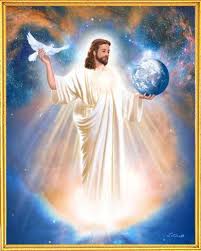 Hu.pinterest.com
[Speaker Notes: The Blessing is a Providence to initiate the realm of the Second Blessing, at least conditionally and initially in form.  This means that it represents the establishment and development of the institution of Marriage according to God’s original plan.  This also means that, finally, after the long history of Restoration, God can recognize your Marriage, and for that reason, God is especially counting on Blessed Families to spearhead the advancement of the providence of kingdom building in this era. What a phenomenal value is contained in the Blessing!   Such a statement would then imply that all marriages prior to the Blessing are not actually allowed or authorized by God. This is also a phenomenal statement.  Indeed, when we look at the History of the Providence of Restoration, we can see that this is the case, that the focal point of that Providence until the True Parents was for individuals to make the proper foundation to welcome the Messiah.  It was not a providence of holy families, but rather one of holy men and women.]
SALVATION AND THE BLESSING
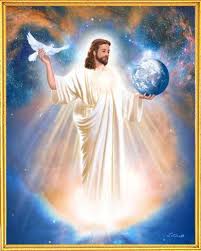 It may be enlightening for you to consider that the early Christian church focused more on the legal implications of marriage, rather than the spiritual aspect. It wasn’t until the time of the reformation that marriages were held inside the church building (rather than at the church door or the local tavern or a home, that the early church’s involvement in marriage was minimal) and the emphasis shifted from the idea of a contract to that of a covenant. At the same time, the Protestant reformation removed the status of a sacrament from institution of marriage, though it still remains as such in the Roman Catholic tradition.
Hu.pinterest.com
[Speaker Notes: The church’s encroachment was unintentional. With the growth of legal systems out of chaos, it became increasingly necessary to have written records of weddings to prevent clandestine marriages and to provide for legitimacy of offspring and uncontested inheritances. Wealthy people (cf. Jan van Eyck’s portrait of Givoanni Arnolfini and bride) could afford painted portraits as a record; ordinary people needed a written certificate. In most villages, the only literate person was the priest (“clergy” meant learned), and his presence became increasingly necessary at weddings simply to witness and record them legally. A nuptial mass (distinct from the wedding itself) would frequently be celebrated at the parish church after the wedding and the newly married couple blessed just before the fraction.
The legal character of the wedding ceremony is its most distinctive feature. Weddings consist essentially of a public contract freely and mutually assented to before witnesses. The traditional language, “to have and to hold,” is language still used in conveyance of property. “From this day forward” dates the contract. Then follows the unconditional nature of said contract, “for better for worse.” “Till death us do part” terminates the above, and “I give thee my troth” is the pledge of faithfulness to it. All this is lawyers’ talk, not liturgists. Words almost identical to today’s vows appear in English in fourteenth-century manuscripts, long before other liturgical documents were translated into the vernacular. The center of this most joyful occasion is a legal transaction. (White, James F. “Introduction to Christian Worship, 2000 (3rd Edition), Nashville, Abingdon Press, P. 277)

I believe that the ambiguity in the stance of the early church towards marriage alluded to in this quotes stemmed from the fact that Jesus never married and therefore did not leave much in the way of tradition related to marriage. In Matthew 19:9 and Matthew 5:32 he does speak about the indissolubility of marriage and also refers to himself as the bridegroom leaving his followers and also in eschatological terms referring to the last days (Matthew 9:15, Matthew 25:1-13), but that’s about it.]
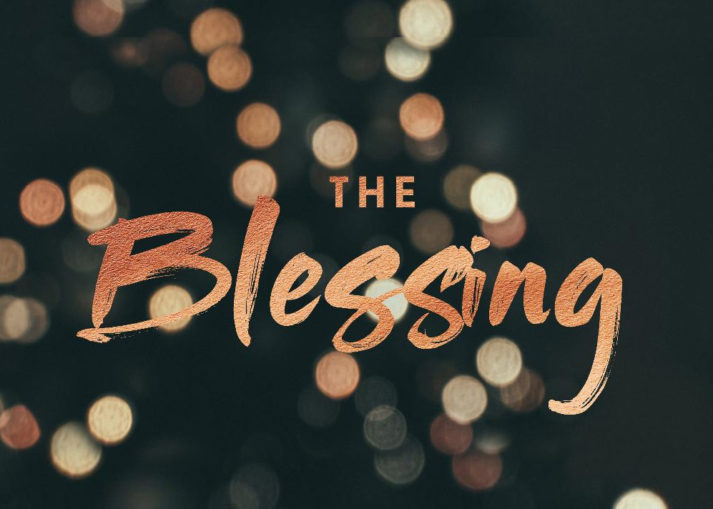 SALVATION AND THE BLESSING
In relation to these verses, it is clear why it is necessary to seek the Blessing of the True Parents for both those individuals seeking to be engrafted onto the true lineage that emerges from the True Parents and for those children that are born into this lineage and are thereby extensions of it.
Joydigitalmag.com
[Speaker Notes: From God’s perspective, originally the only couples that were to be authorized to marry were those who emanated from the first Adam and Eve, but only after God gave Adam and Eve permission to marry.  Since that first Adam and Eve fell and were never granted that permission, the lineage that was established by them was never authorized by God.  That means that Adam and Eve’s marriage and every single marriage that was established by their descendants (that means all individuals who have not participated in, or been born based on, the conversion of lineage sacrament) are not eternal and therefore do not continue on into the spirit world.  At the time of the advent of the second Adam, Jesus, humanity had the first opportunity to establish Godly authorized marriages but, since Jesus never married and was therefore not able to establish the True Parents and the sacrament of engrafting or rebirth through the Blessing, God’s and humanity’s hope was postponed.  From the time of the Second Advent and the establishment of True Parents who are the 3rd Adam and Eve and who have established the sacrament of the Blessing and the true lineage of God, the only marriages that are permitted and recognized by God are those marriages Blessed through the authority of the True Parents.  These marriages are eternal and do continue on into the spirit world.]
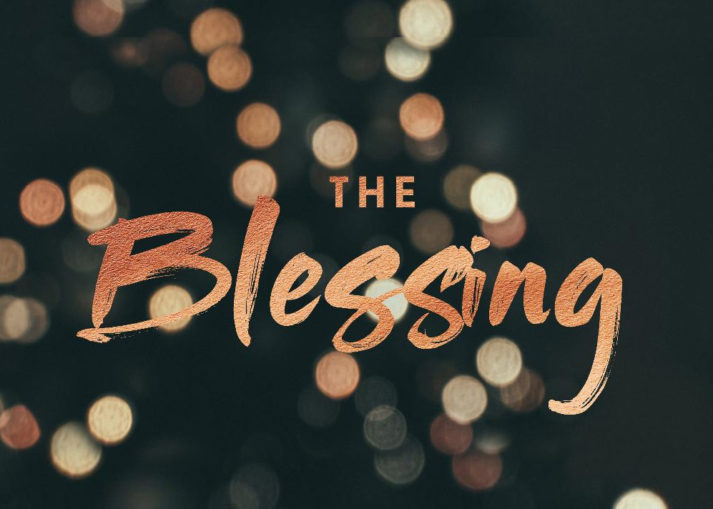 SALVATION AND THE BLESSING
Even with all the disadvantages that are probable to appear in newly emerging Blessed marriages, these marriages are approved by God and therefore there is hope for success.
Joydigitalmag.com
[Speaker Notes: In contrast to the historical lack of clarity found in the relationship of marriage within the Christian tradition, the Blessing and marriage in the Unification Tradition has been, at the outset, one of our core sacraments and pivotal traditions. This means that traditions, guidance, and insights related to the sacredness and significance of the Blessed Marriage and the way of life of a Blessed family abound in the word and theology of the True Parents.  It is also absolutely clear for those who understand the providence of restoration that has been initiated by the True Parents, exemplified through the sacrament of the Blessing, that God has given the True Parents authority to move humankind’s restoration to the family level and beyond. Therefore, even with all the disadvantages that are probable to appear in newly emerging Blessed marriages, these marriages are approved by God and therefore there is hope for success. 
The path to accomplishing the 3 Blessings has been opened wide through the sacrament of the Blessing, unencumbered by those spiritual barriers, shackles, dysfunctional ties and even atrocities that have been heaped upon individuals, families, tribes, societies, nations, world-level and the cosmos resulting in misery and thwarting true growth as a result of the fall can be dismantled and eliminated.  Those barriers which have imprisoned humanity, cursed our very existence and continually crushed our desperate efforts to fulfill our great potential as well as our deepest desires for a peaceful and good world, are now crumbling because of the marriage Blessing sacrament give through the authority of the True Parents. There is also hope for success because we have the example of True Parents who are leading the way and encouraging and instructing us on our path.  In fact, every couple that receives the marriage Blessing through the authority of the True Parents is able to participate in and contribute to the development of the providence of developing and accomplishing the second Blessing, including building and perfecting the family providence. Until the time of the True Parents and the advent of the true lineage, this was never possible!]
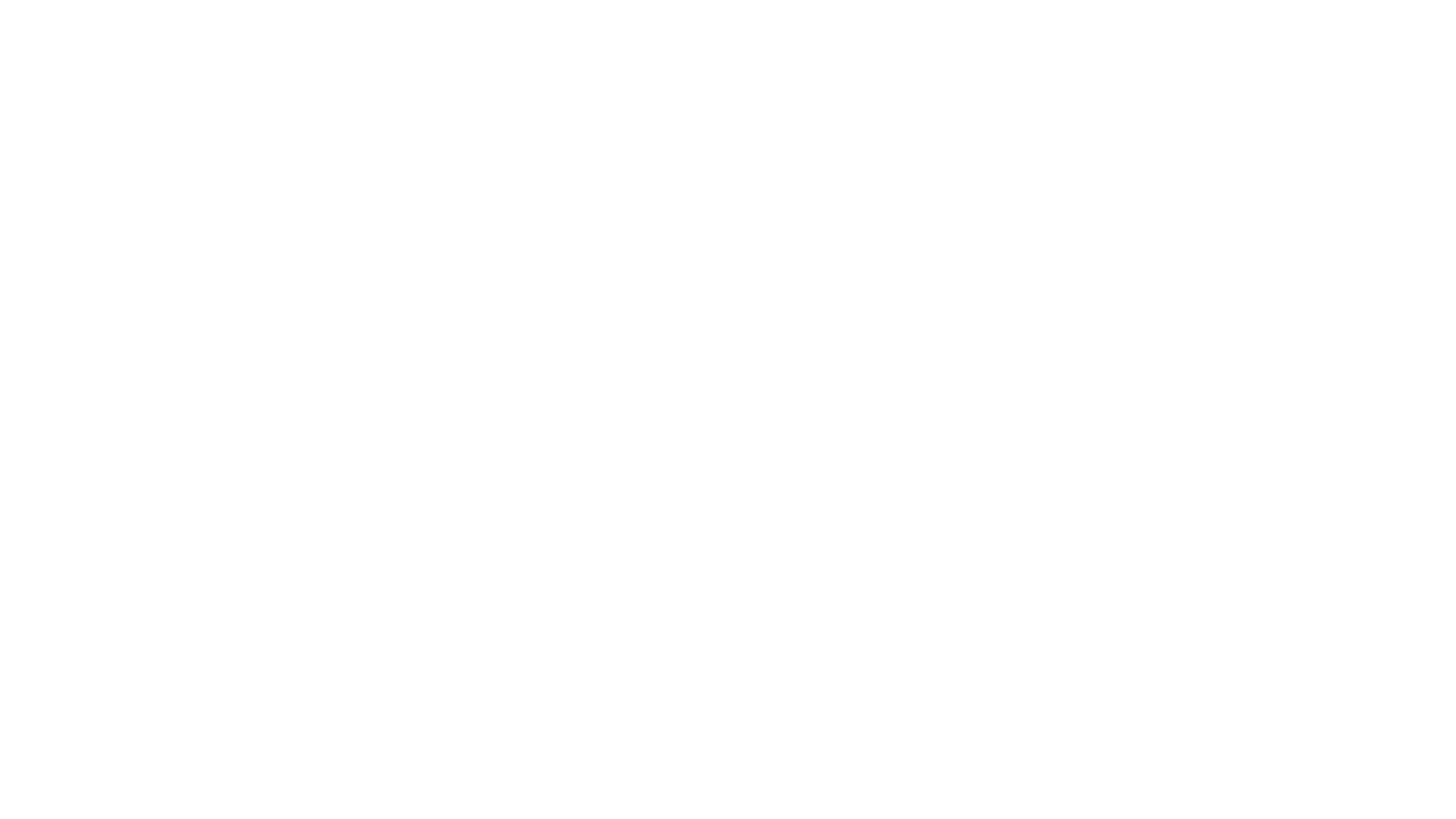 SALVATION AND THE BLESSING
It is quite literally true that the Kingdom of God is built on the foundation of the ideal family, the realized four position foundation, one family at a time.
[Speaker Notes: So, this is an exciting time indeed, where each Blessed couples’ efforts will benefit their own family and also provide merit that can be reaped by all humanity throughout the coming ages.   I want to re-emphasize that there is hope for each couple to get beyond the troubles currently inherent in marriages and to be able to create successful, prosperous and ideal marriages and families.  I must remind you that God purposed each child to marry and establish a Blessed Central Family where our Heavenly Parents would be in their midst.  Such families are to be the school where we learn to love and fully realize and fulfill the purpose of the second Blessing.  It is only when dynamic, reciprocal relationships between couples that perfectly resemble the duality and unity of God and who also reflect the creative and parental heart of God in their family, and our Heavenly Parent, that a world of eternal love and joy can finally emerge.  Such families become the base upon which the God hoped for realization of the extended Second Blessing – the Kingdom of God on Earth and then in the Spirit World- is realized.  It is quite literally true that the Kingdom of God is built on the foundation of the ideal family, the realized four position foundation, one family at a time. I would encourage each of you to place the greater emphasis on the possibility of fulfilling this ideal of the Three Blessings.  Absolutely, emphasize the positive for it is from this that you will be empowered and supported in the process.]